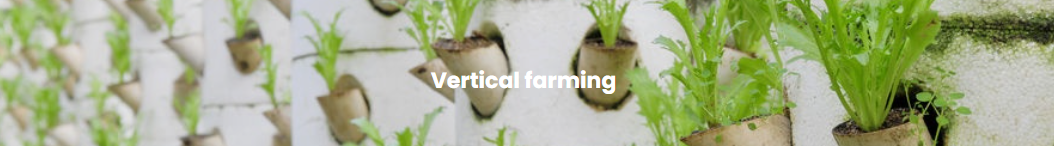 PERIODE 4 VERZORGEN GEWAS 1
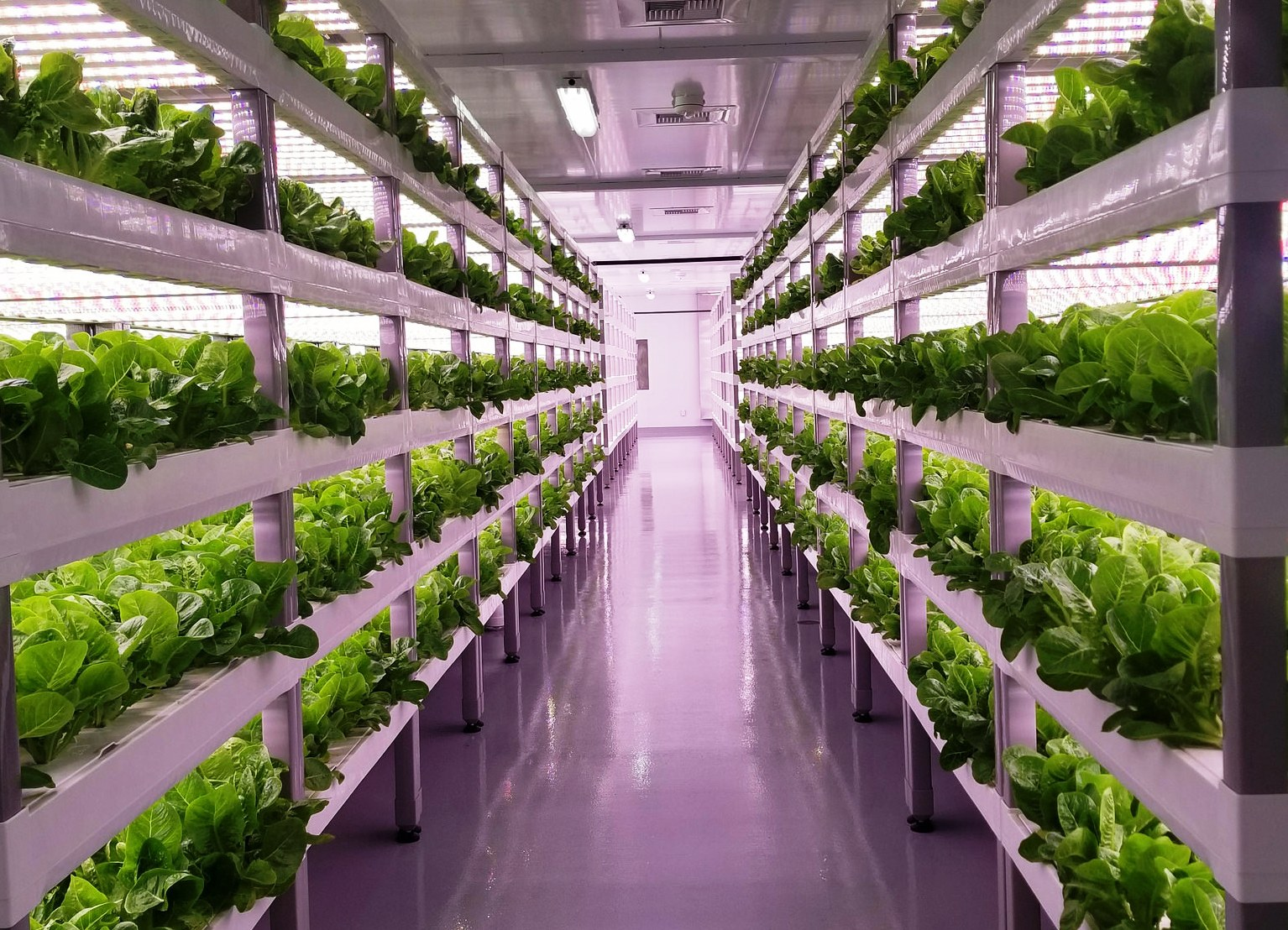 BLOK 4  

Vertical Farming

28/3 Les 1 Wat is Vertical Farming
04/4 Les 2 Opzetten practicum
11/4 Les 3 Practicum & High Tech Horticulture
18/4 Les 4 Practicum & Werken in de vertical farm
25/4 Les 5 Practicum & Business Modellen
09/5 Toets
Les 2 Opzetten practicum
Les 2 Opzetten practicum
Proefopstelling Vertical Farming

8 Soorten kiemgroentes
2 Soorten LED licht
3 x opzetten
1 x schaaltje per soort per LED licht
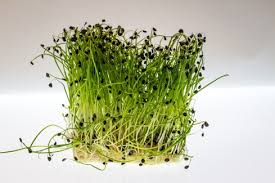 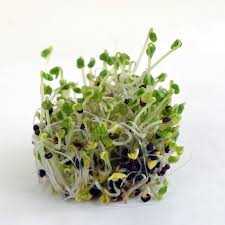 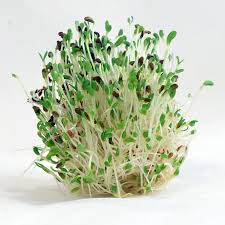 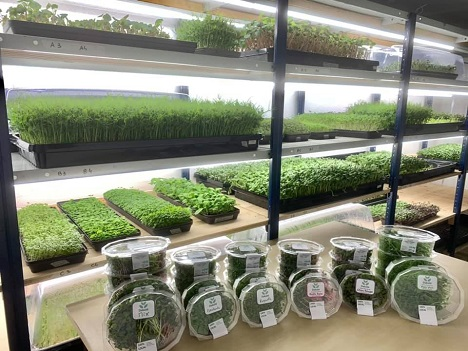 Les 2 Opzetten practicum
Proefopstelling Vertical Farming

Keuken 2 x dubbel en in 3-en vouwen
Tissue goed vochtig in bakje stoppen
Ruim bestrooien met zaadjes, elk bakje evenveel!
Check elke dag vochtigheid, niet te nat/te droog
Hou de oogst resultaten bij, lengte, kleur en gewicht
Gebruik daarvoor het formulier
Les 2 Opzetten practicum
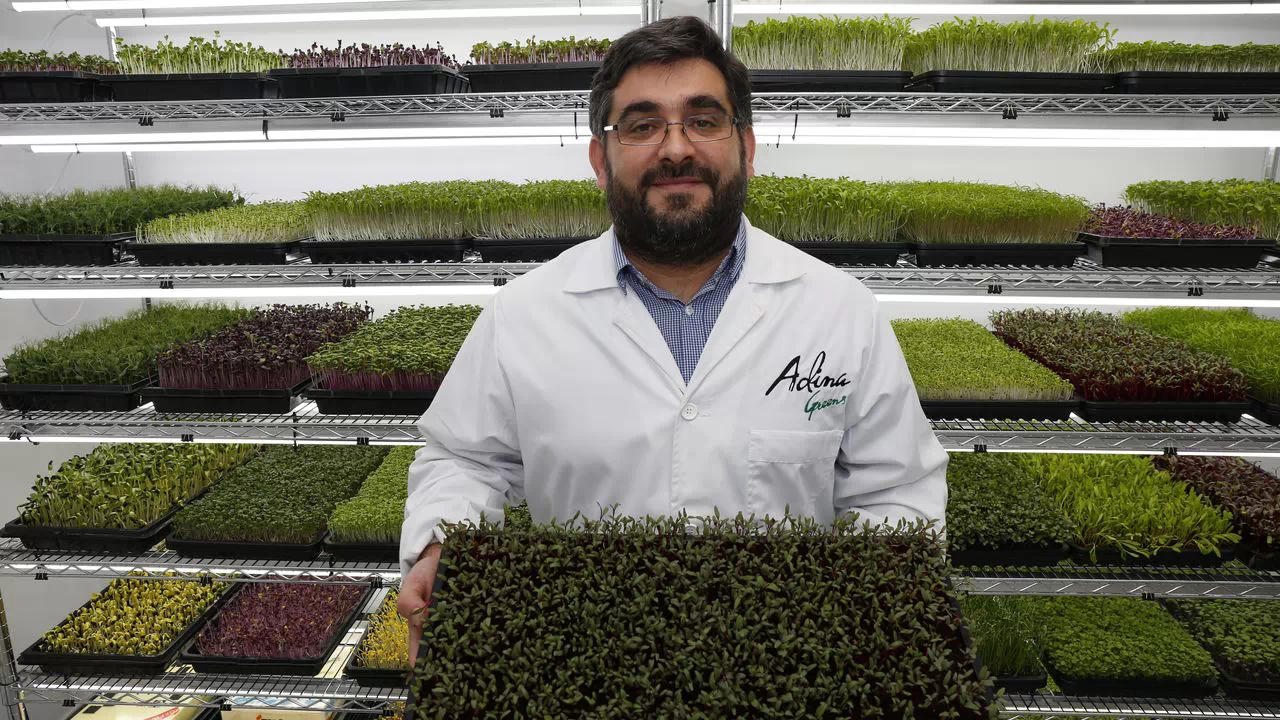 SUCCES MET DE PROEF !